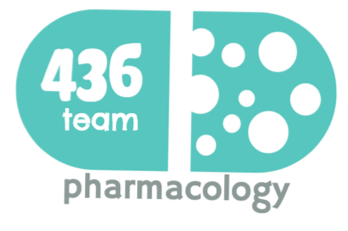 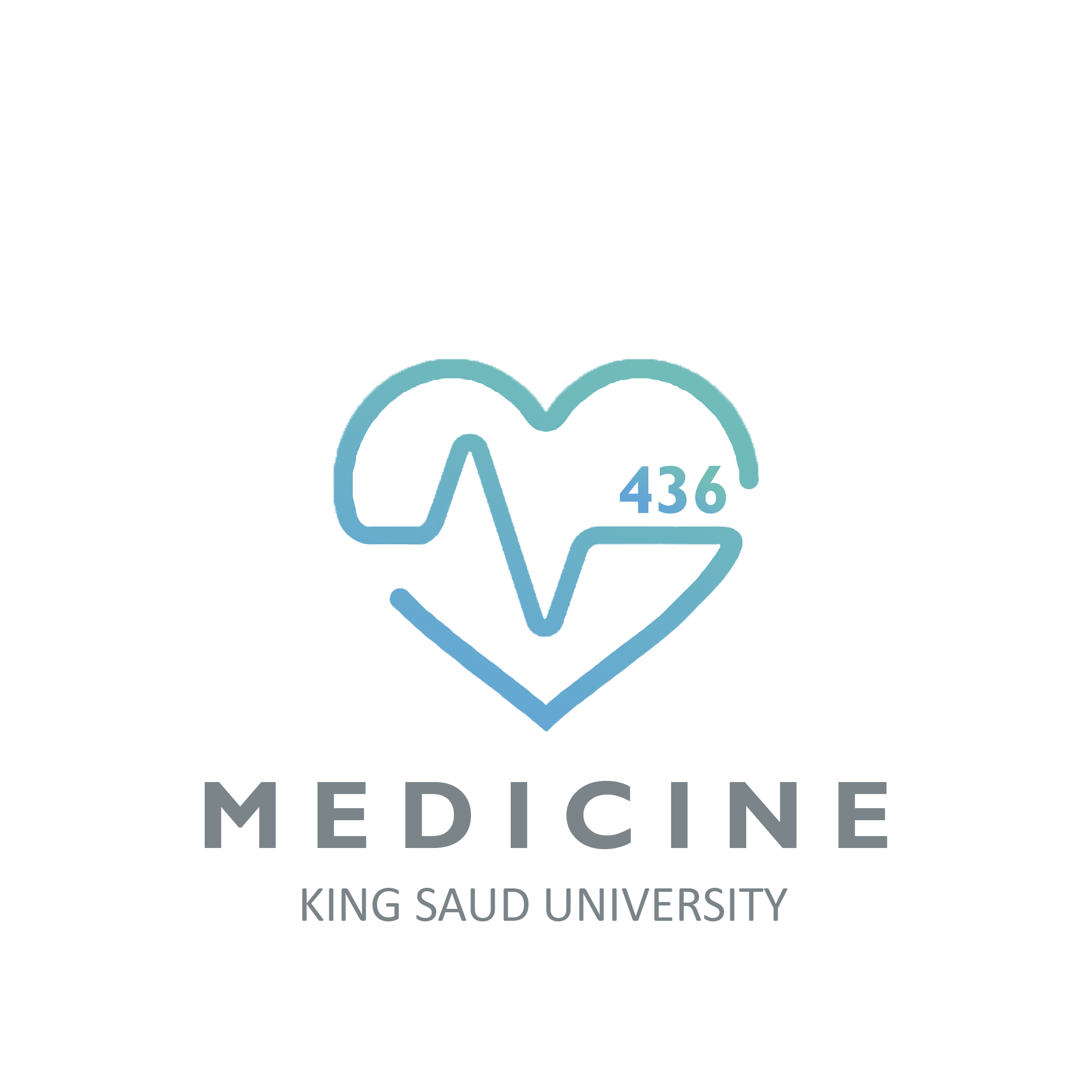 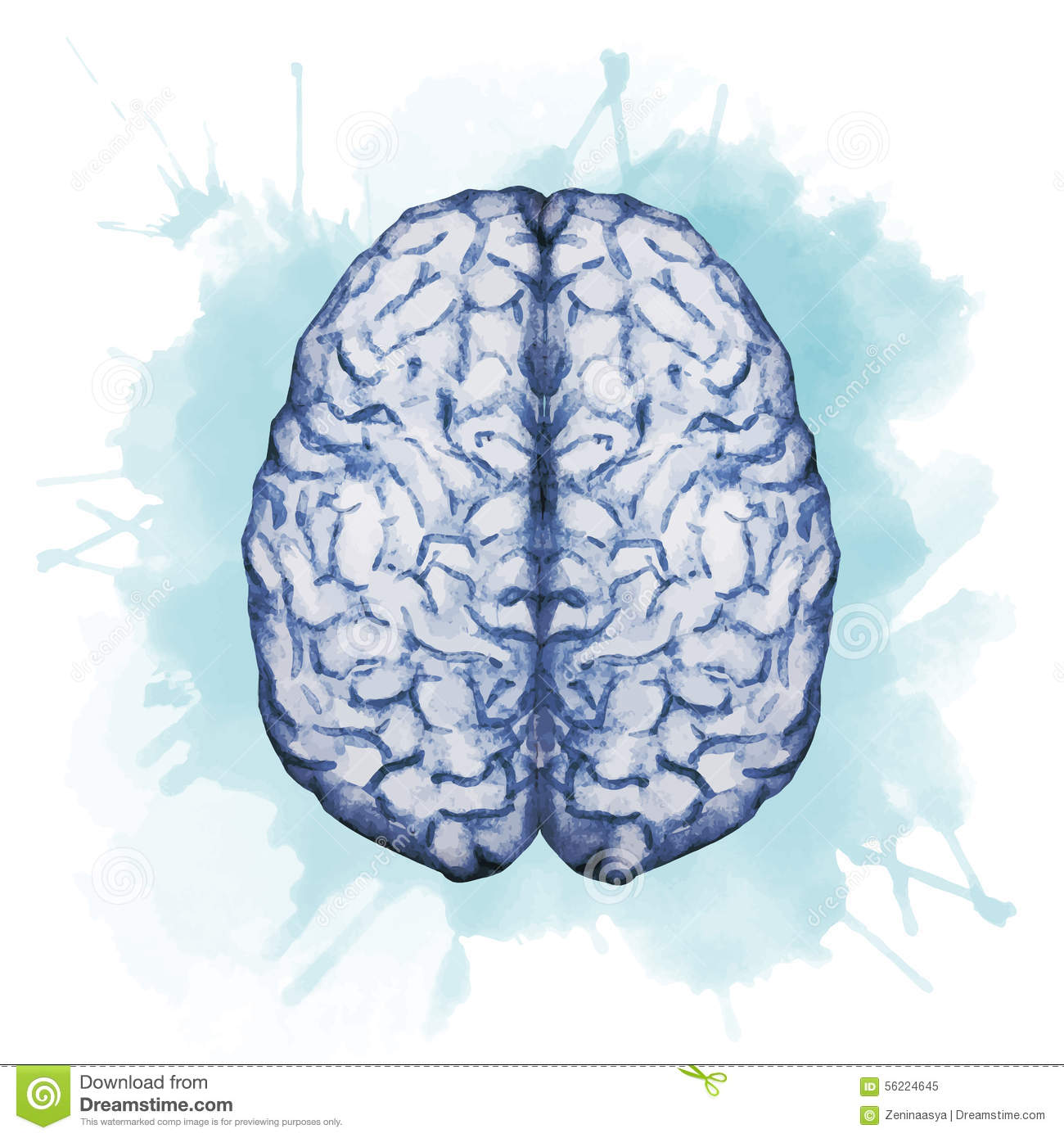 Drugs used in anxiety & panic disorder
Objectives:
Define different types of anxiety disorders 
Classify types of drugs used for treatment of anxiety 
Recognize the different characteristics of anti anxiety drugs
Identify the specific clinical applications of each class of anti-anxiety drugs.
Know side effects of different classes of anti-anxiety drugs.
color index:
extra information and further explanation  
important 
doctors notes 
Drugs names 
Mnemonics
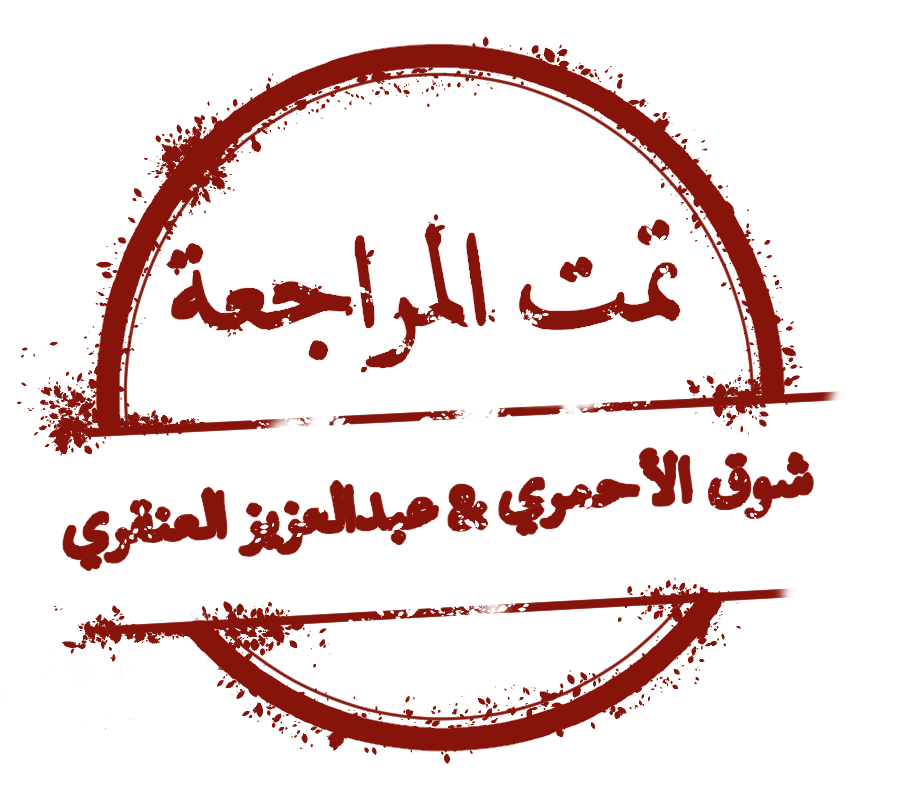 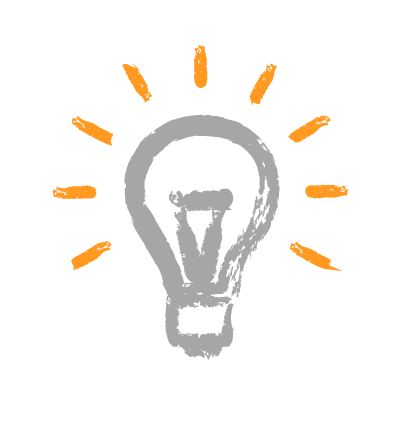 Check out the mnemonics file :
https://docs.google.com/presentation/d/1Z0Vf9oEOJSXo4JIA0mTCk5jB-OU9LP5TFCwz8iBgNac/edit?usp=sharing
Kindly check the editing file before studying this document
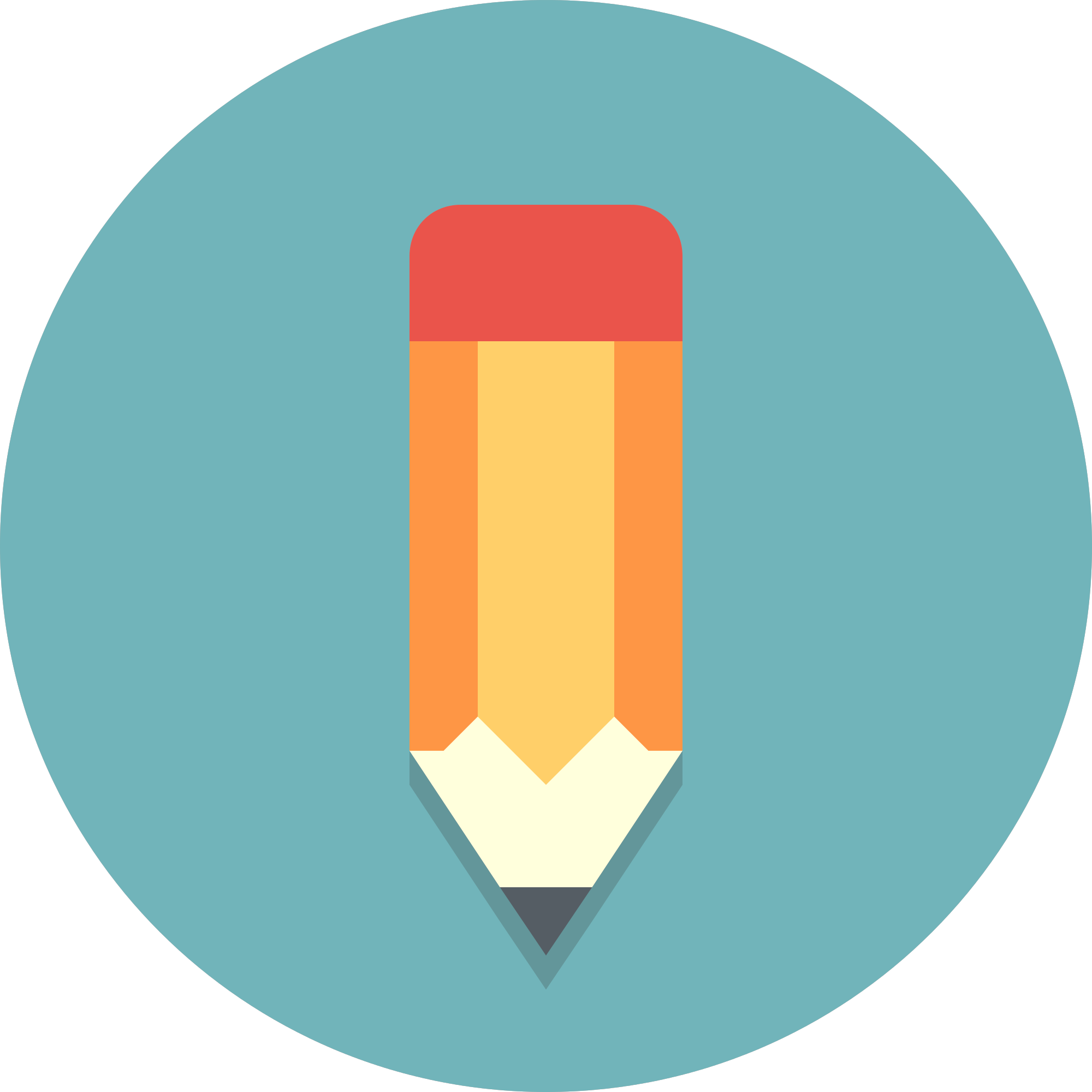 https://docs.google.com/presentation/d/1_-g1vol4eBWPet5xVCkuTGFvvnhFF3PJmU0tWtEEw_o/edit?usp=sharing
Introduction
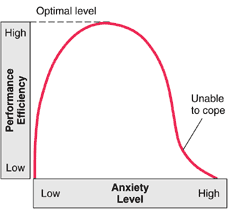 + attitude
- attitude
Dr.hanan explanation :
Anxiety low  performance low (carelessness)
↑ Anxiety  ↑performance ( e.g: afraid fro be fired they work more  + attitude )
Moderate anxiety  highest performance 
After that the more anxiety people won’t coped with there life ↓ performance (inverse relation ) (most patient come for this  - attitude )
Physical or somatic symptoms
Overview of anxiety treatment
Antianxiety drugs : 
 There are drugs that can relieve anxiety without interfering with mental or physical function
Initial therapy
SUMMARY
2nd line treatment
In severe case
1st line treatment
In Mild
case
Control the somatic symptoms
Benzodiazepines 
Suffix “zolam” or “zepam”
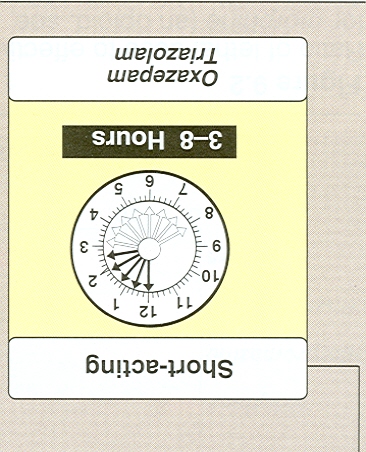 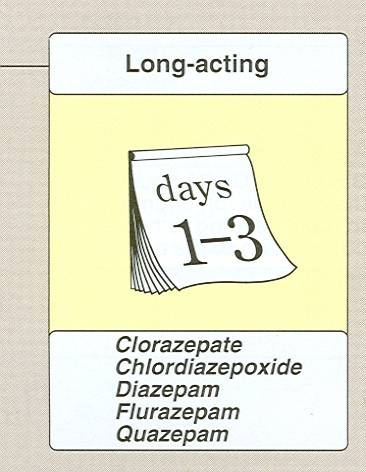 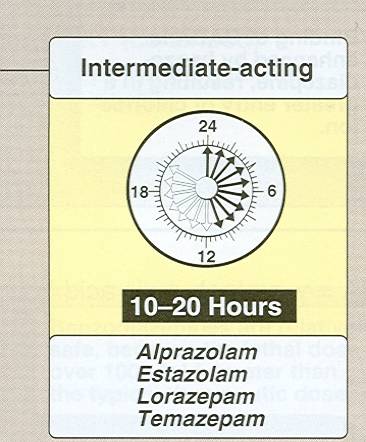 Benzodiazepines
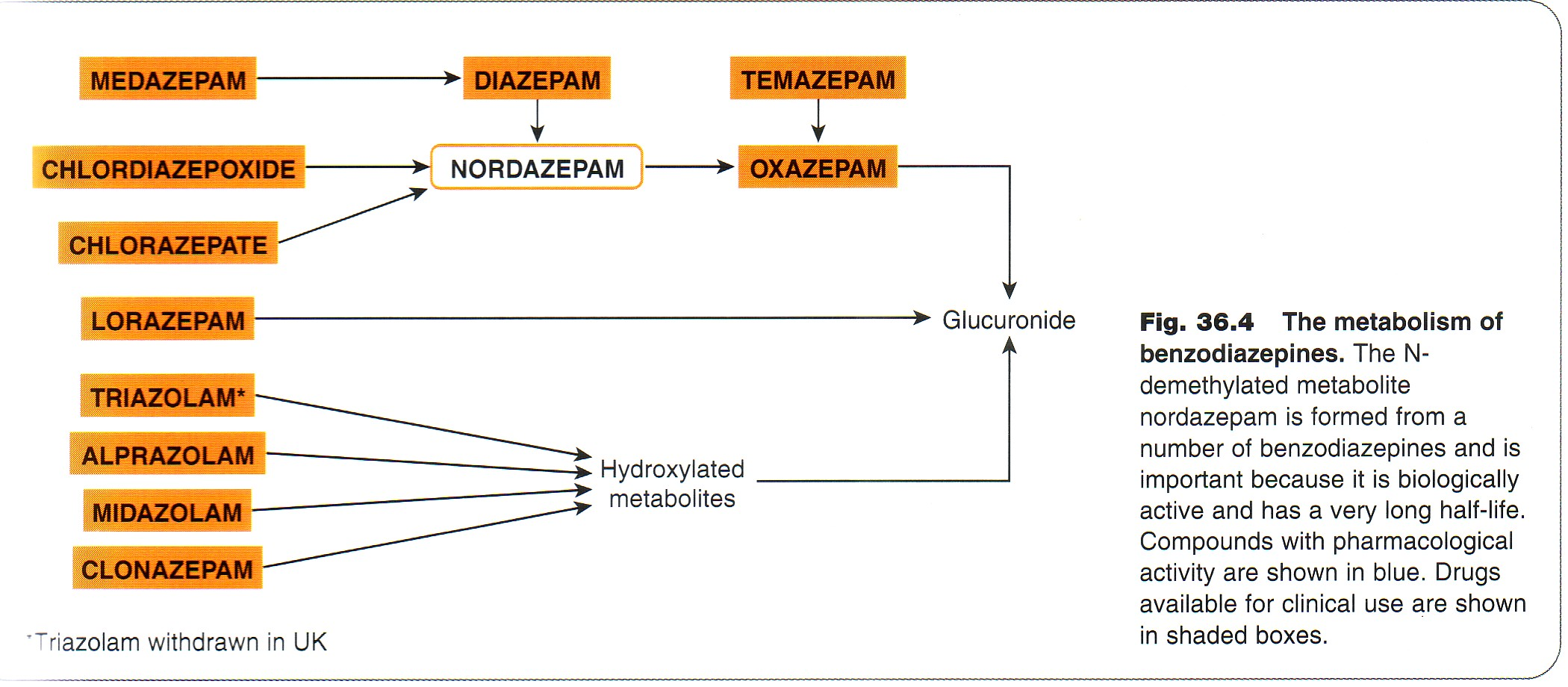 explanation : 
Big form of benzodiazepines metabolize in the liver and transfer into intermediate metabolize called Nordazepam which also has CNS depressant and then it will transfer to another metabolize which is called Oxazepam (short duration action) which enter glucuronide conjugation to be easily execrated in urine.

Glucuronic acid is a phase 2 (phase 1 : oxidation , reduction , hydrolysis ) studied in  foundation block  

So we won’t give the elderly patient long duration drugs due to : 
1- They have low metabolize function + increasing in age will decrease phase 1 enzyme function so  they will have what’s called : CNS super sensitivity = respond more than young patient to drugs
2- Accumulation of the diazepam will cause  sever CNS depression eg : delirium (patient can open the house door and go out without consciousness)
Lorazepam go directly to phase 2  that’s why it is preferred in elderly patient + it is an intermediate in action
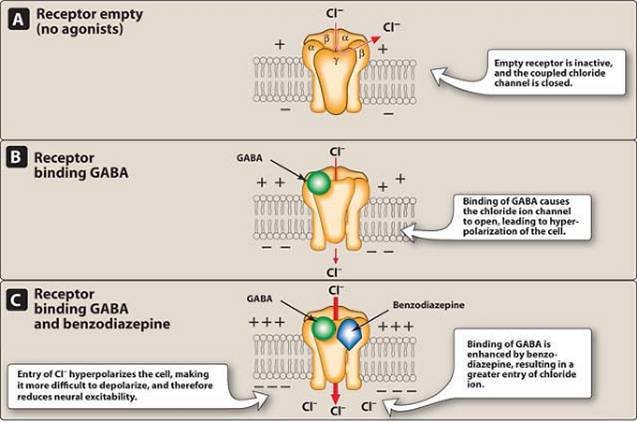 1) Benzodiazepines binds to BZ receptor in the brain
2) enhance GABA action on brain GABA (γ-aminobutyric acid): is an inhibitory neurotransmitter
3) chloride channels opening leading to increase  CL--  influx to the cell (hyperpolarization)
4) more difficult(for the stimulant) to depolarizes which will lead to
→  reduction of neural excitability.
Pharmacology Recall (page 78-79):
Benzodiazepines bind to specific receptors that are separated from but adjacent to the 𝐺𝐴𝐵𝐴𝐴 receptor, they potentiate the binding of GABA to its own receptor. The binding of GABA to its own receptor results in increased 𝑪𝒍−conduction (they’re connected see the picture), cell membrane hyperpolarization, & decreased initiation of action potentials.
Remember benzodiazepines do not bind to GABA receptors, they bind adjacent to them.
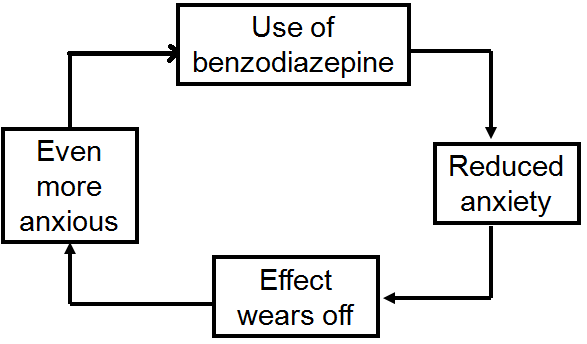 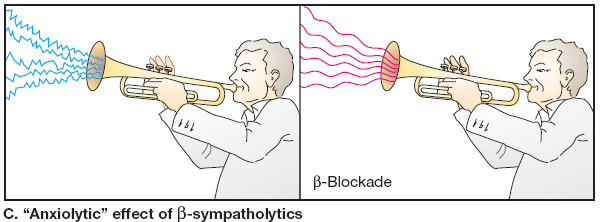 DRUG interaction
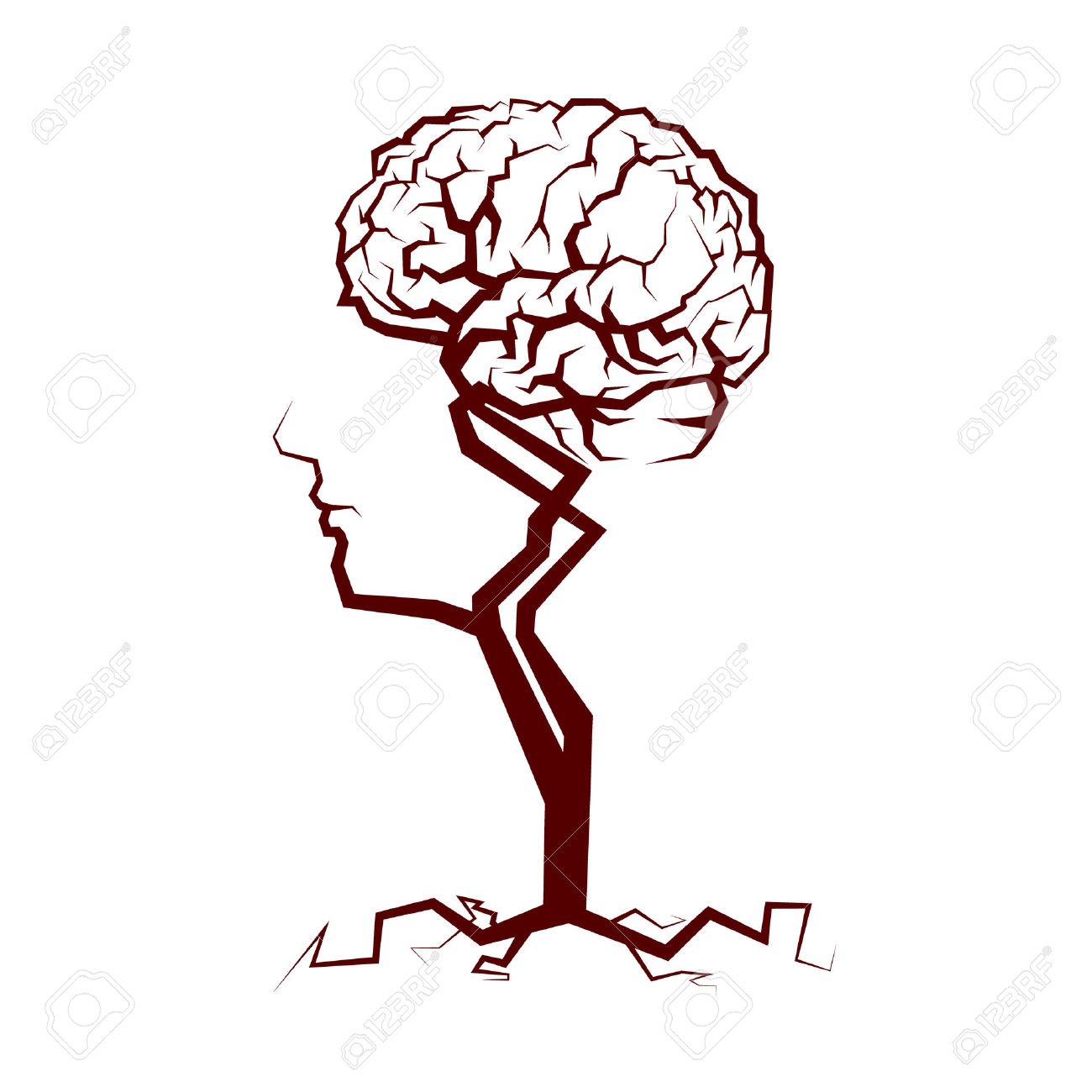 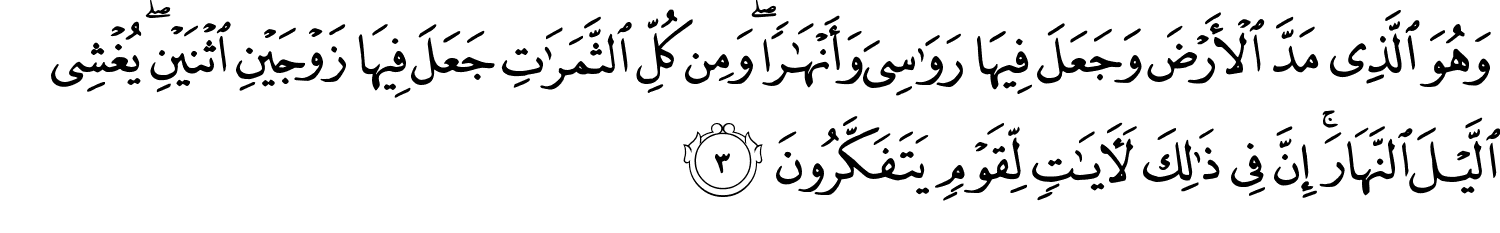 قادة فريق علم الأدوية :
لين  التميمي             &     عبدالرحمن ذكري
الشكر موصول لأعضاء الفريق المتميزين : 
شذا الغيهب 
هيفاء بن طالب 
لينا الوكيل 
سمر القحطاني 
آمال الشيبي 
روان سعد القحطاني
References :
1- 436 doctors slides
2-435 team work 
3-Pharmacology (Lippincotts Illustrated Reviews Series), 5th edition.
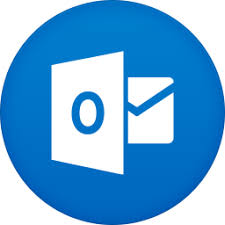 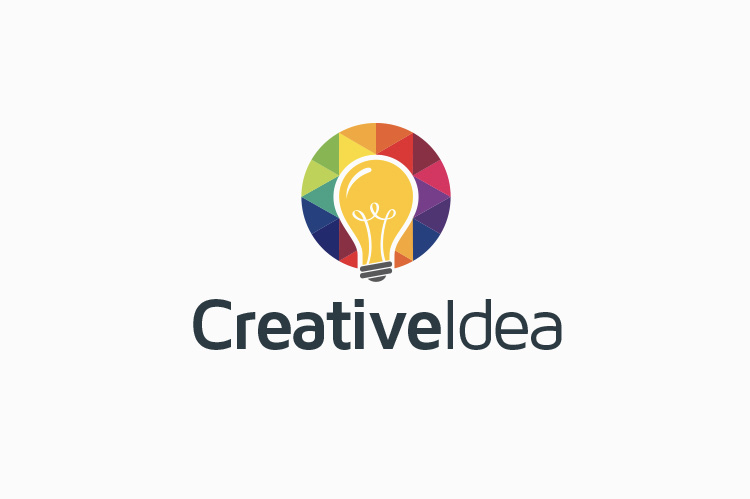 pharma436@outlook.com
Your feedback:
https://docs.google.com/forms/d/1sxDqHtpP3bUaOhQmYw96IE7mX-DlrklT5dlZUA2teSI/edit
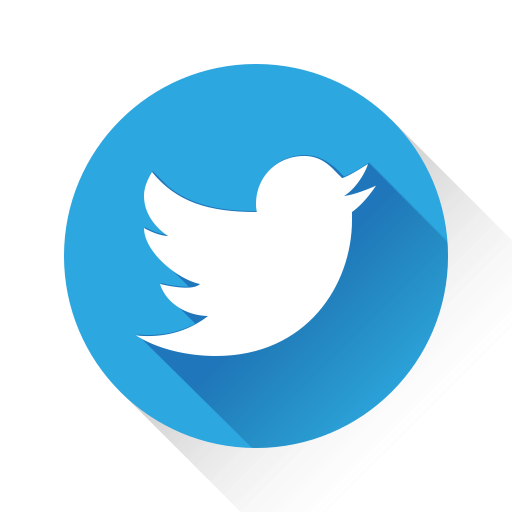 @pharma436